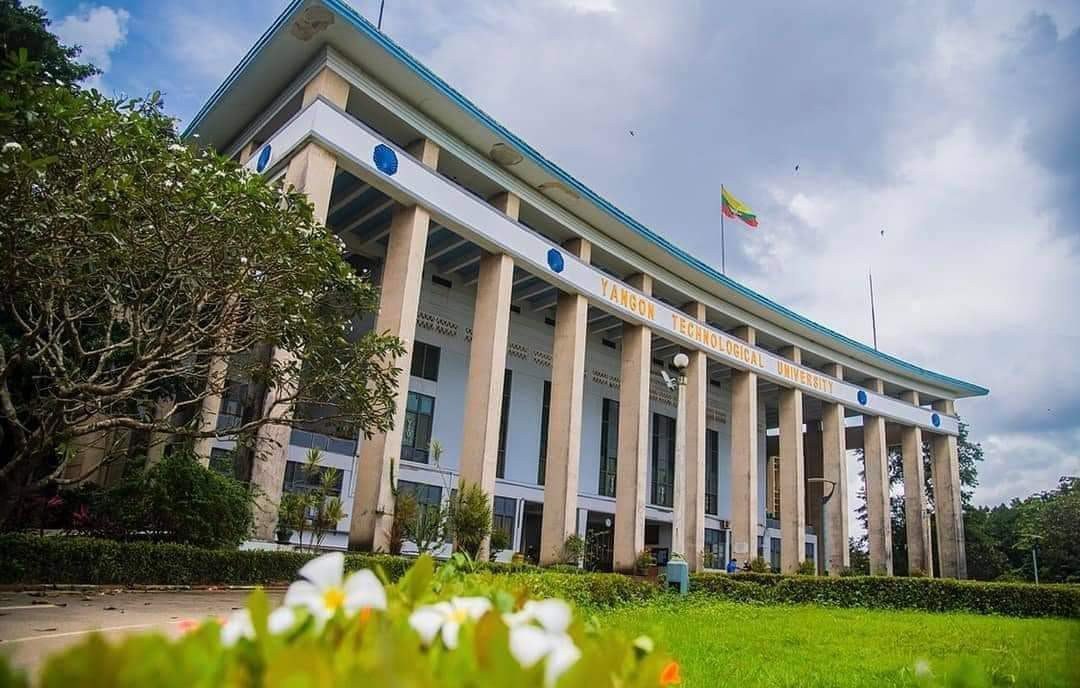 RIT-YIT-YTU
Rangoon Institute of Technology
Yangon Institute of Technology
Yangon Technological University
Presented by GROUP-4
	
Aung Zaw Oo
	Nga Sai
	Emerald
OUTLINES OF PRESENTATION
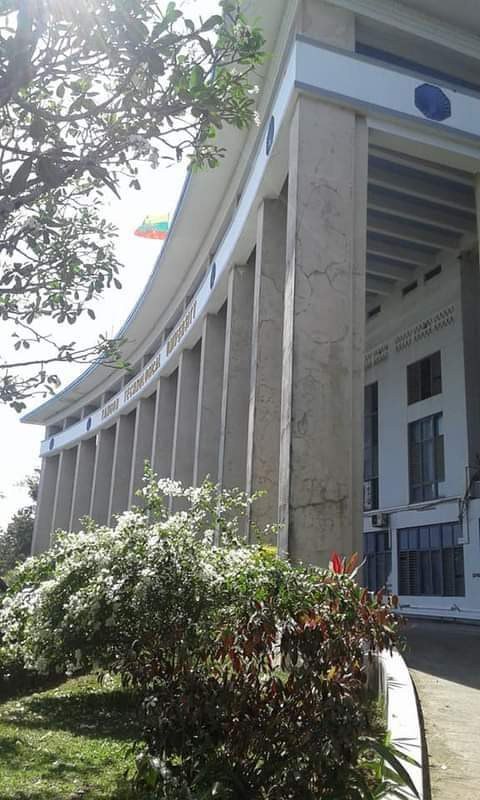 History 
Memorial Places / Sense of the Places
Events of Revolution
YTU as a Political Heritage
HISTORY
Engineering academic began in the old Rangoon Days as it formed as Department of Engineering under Rangoon University in 1924. 
In 1927, it became a separate  entity, BOC College of Engineering and Mining. 
In 1946, the college became the Faculty of Engineering of Rangoon University. 
In 1961, the college became Burma Institute of Technology (BIT) of Rangoon University and was moved to the current building complex in Gyogone built by the Soviet Union.
In 1964, BIT was renamed Rangoon Institute of Technology (RIT)
The university was renamed Yangon Institute of Technology (YIT) in 1990 and was placed under the Ministry of Science and Technology in 1997. In 1998, the name of the university was changed to Yangon Technological University (YTU). 
Ministry of Science and Technology was formed in 2nd Oct 1996 and formal engineering academic was break down into 3 phases ( Diploma Level , B.Tech and BE ) . There were 33 local Technological Universities were built up across the country and main campus was closed until 2016.
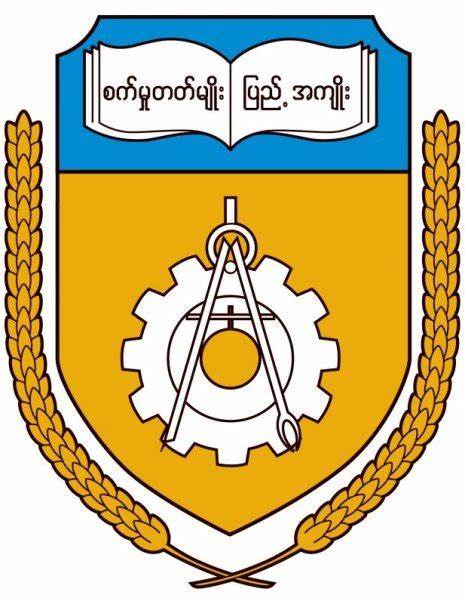 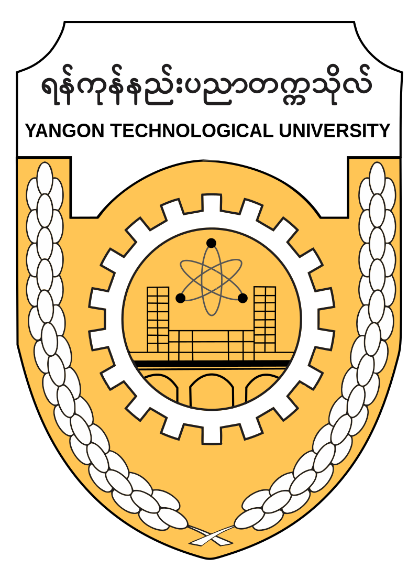 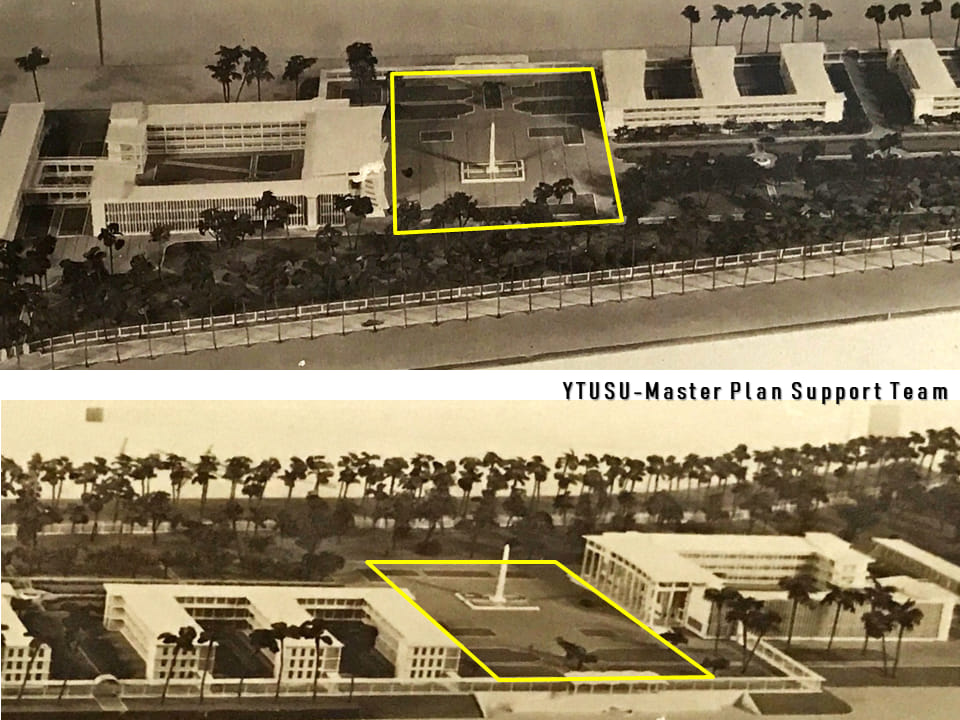 MEMORIAL PLACE /
SENSE OF THE PLACE
OVERVIEW OF RIT COMPLEX
MEMORIAL PLACE / SENSE OF THE PLACE
MAIN BUILDING
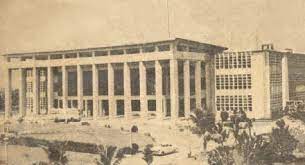 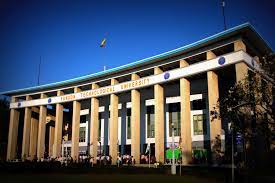 Built in 1958
Architectural design by Soviet Architect Pavel Steniushin.
MEMORIAL PLACE / SENSE OF THE PLACE
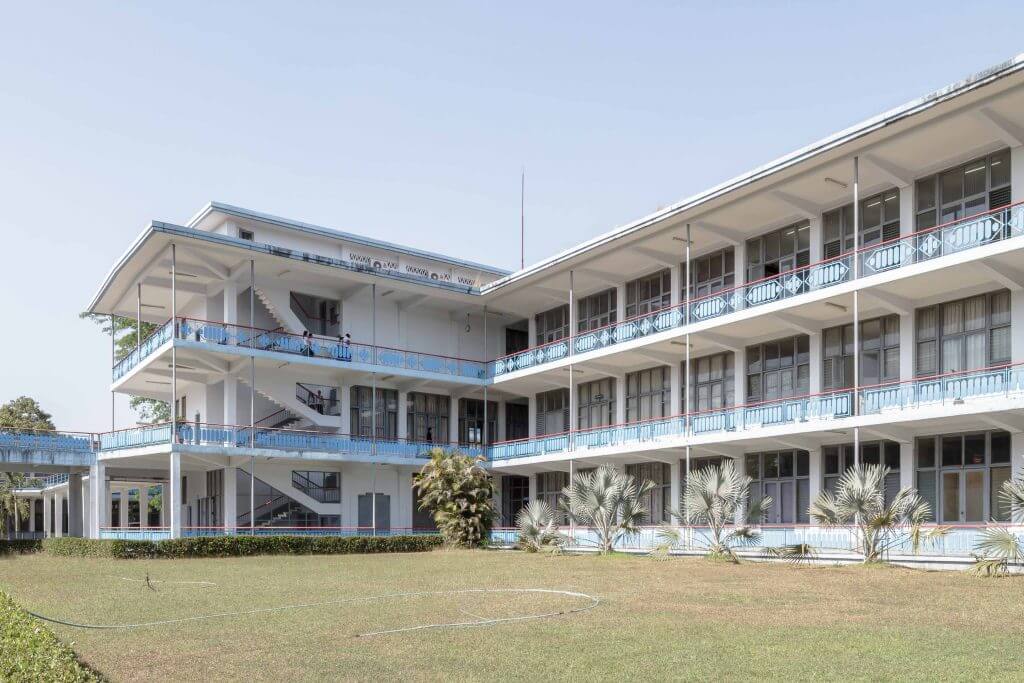 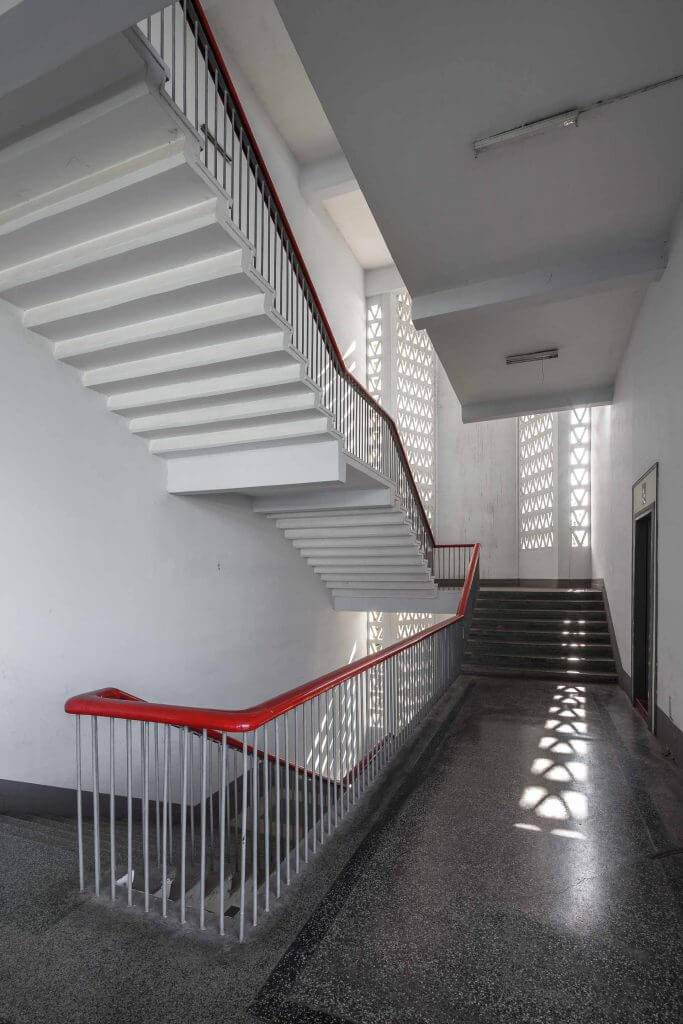 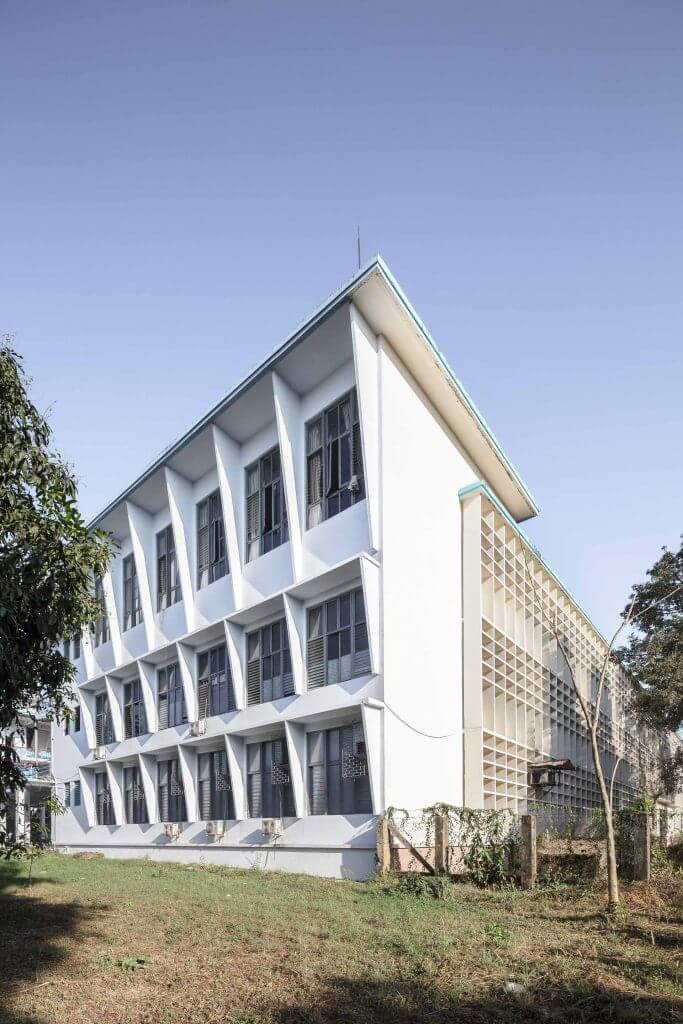 MAIN BUILDING
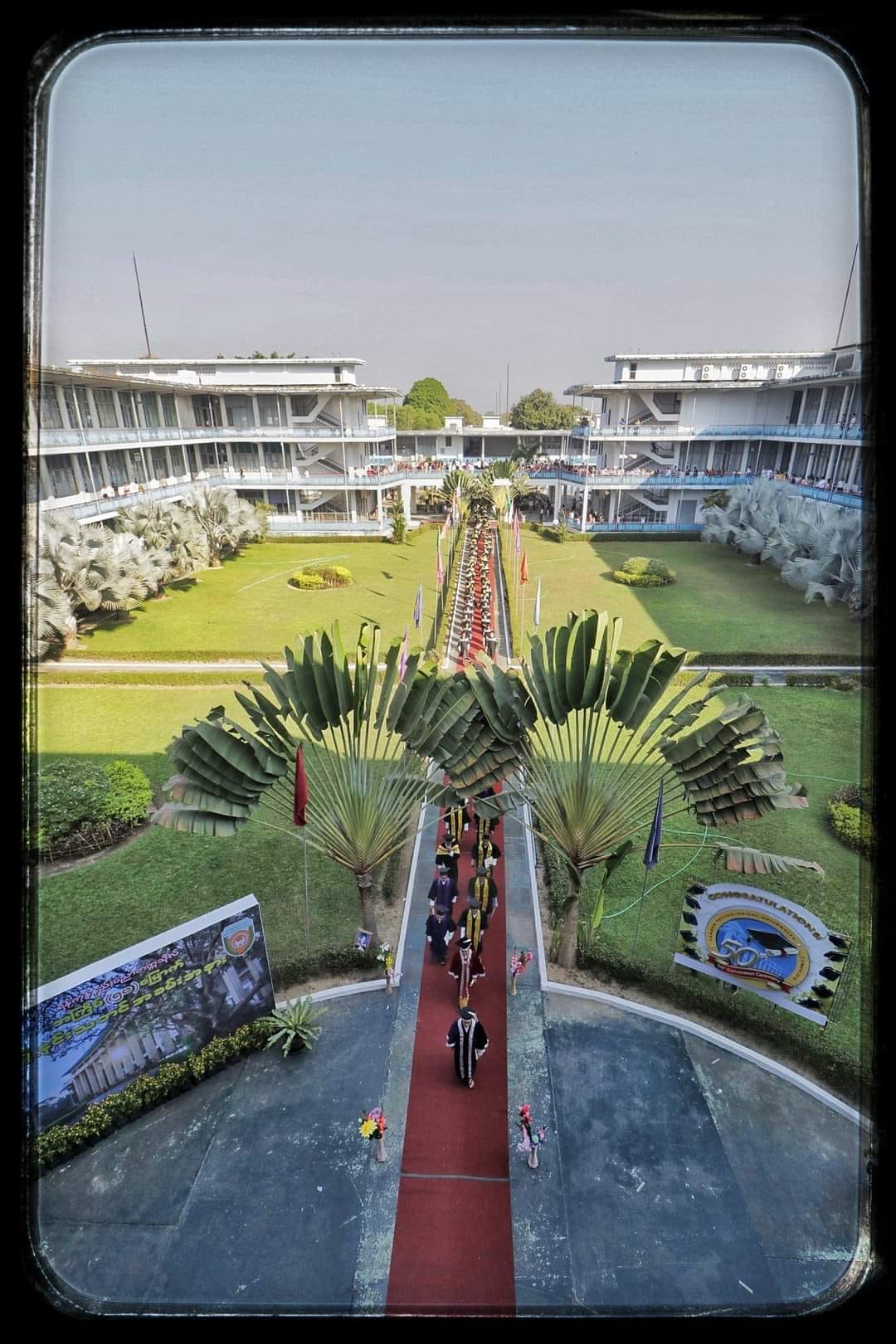 MEMORIAL PLACE / SENSE OF THE PLACE
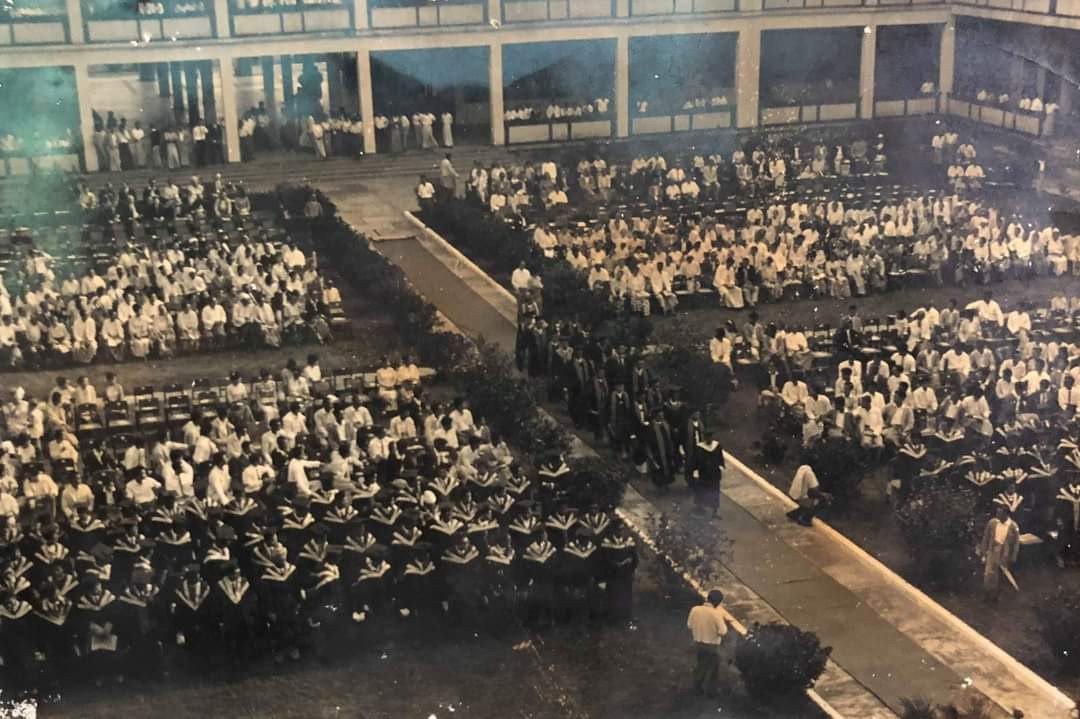 AW BAR STREET (ဩဘာလမ်း)
MEMORIAL PLACE / SENSE OF THE PLACE
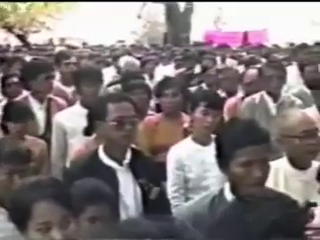 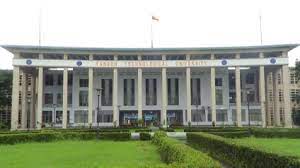 UNIVERSITY’ SQUARE
MEMORIAL PLACE / SENSE OF THE PLACE
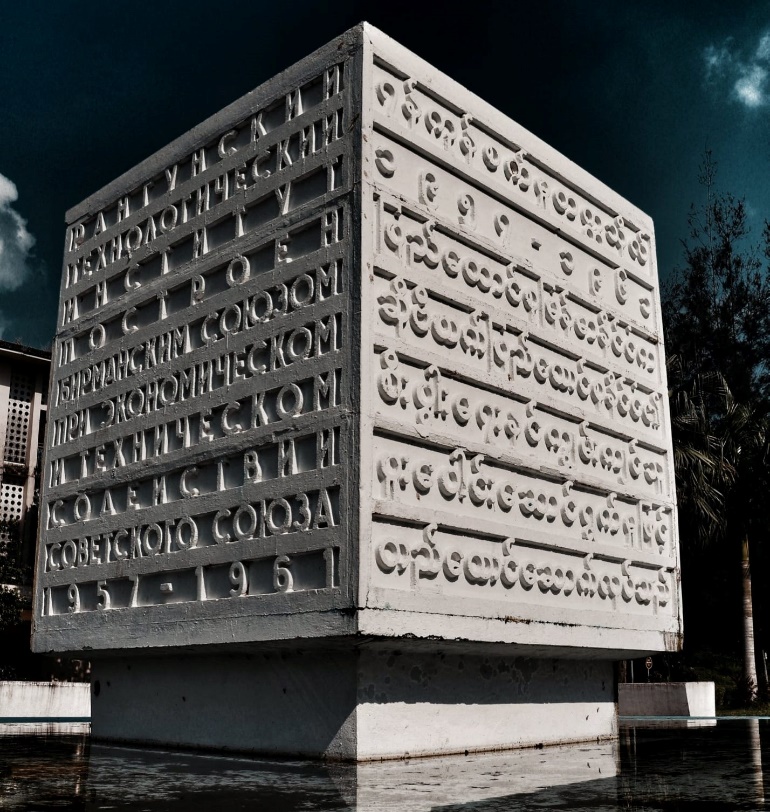 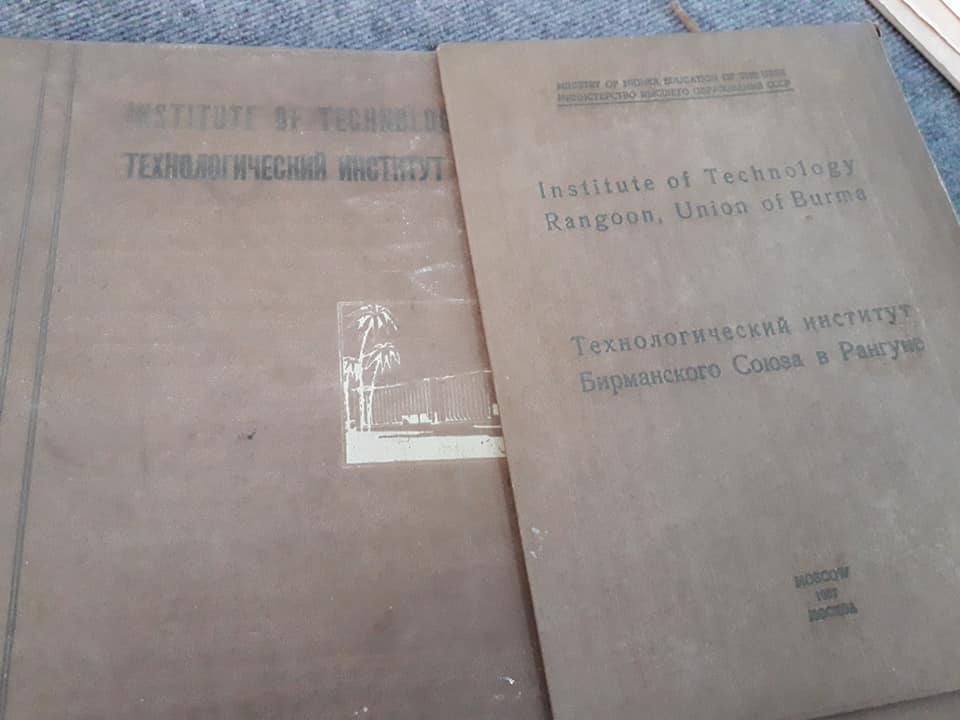 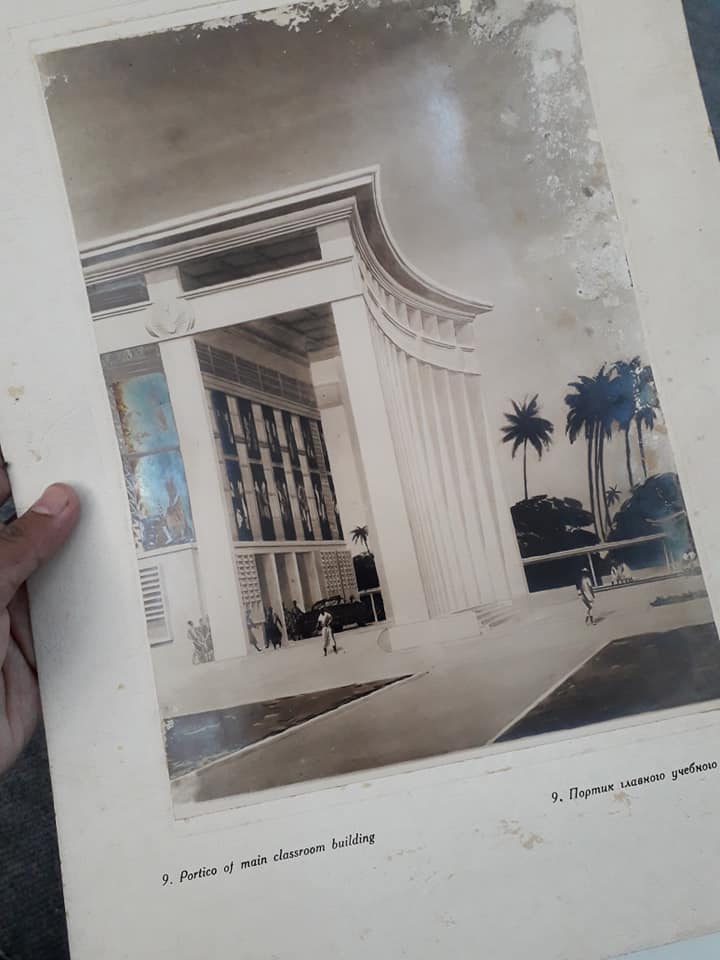 YAGON URBAN HERITAGE
BY
YANGON HERITAGE TRUST
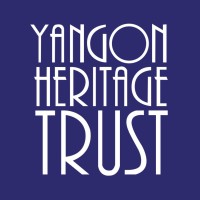 EVENTS OF REVOLUTION
8888 UPRISING
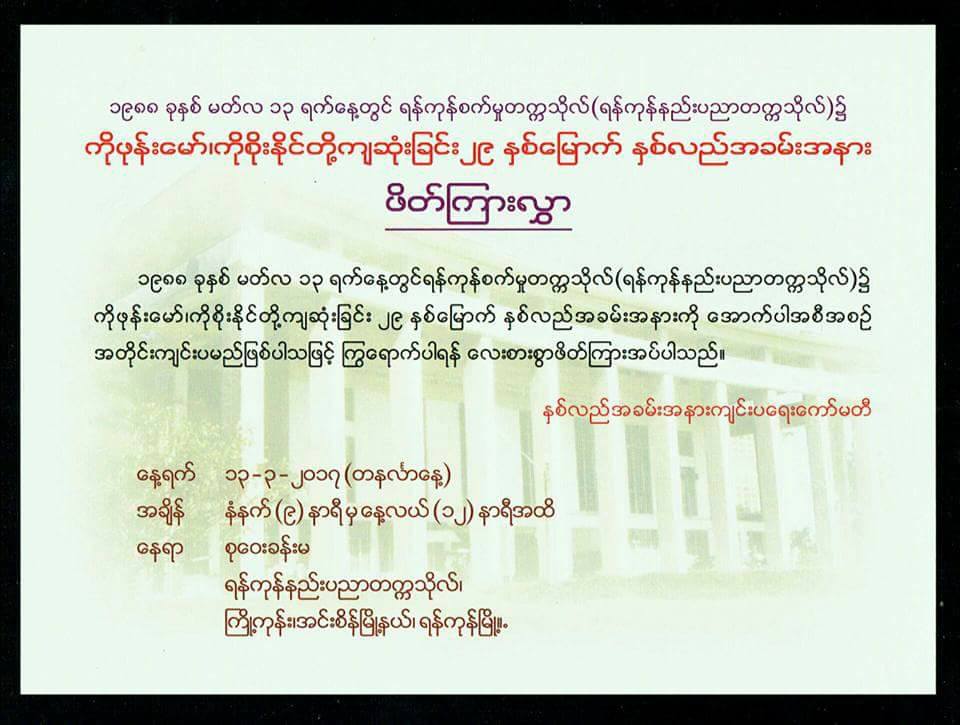 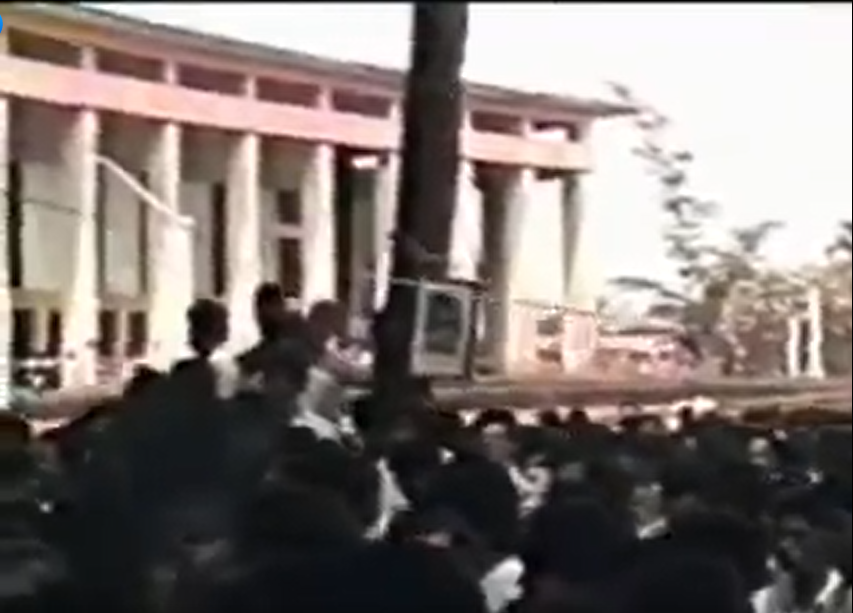 1988 March 13, Ko Phone Maw was shot dead in the complex .
After death of Ko Phone Maw , hundreds of students were arrested by the military and the university  was closed.
EVENTS OF REVOLUTION
SPRING REVOLUTION 2021
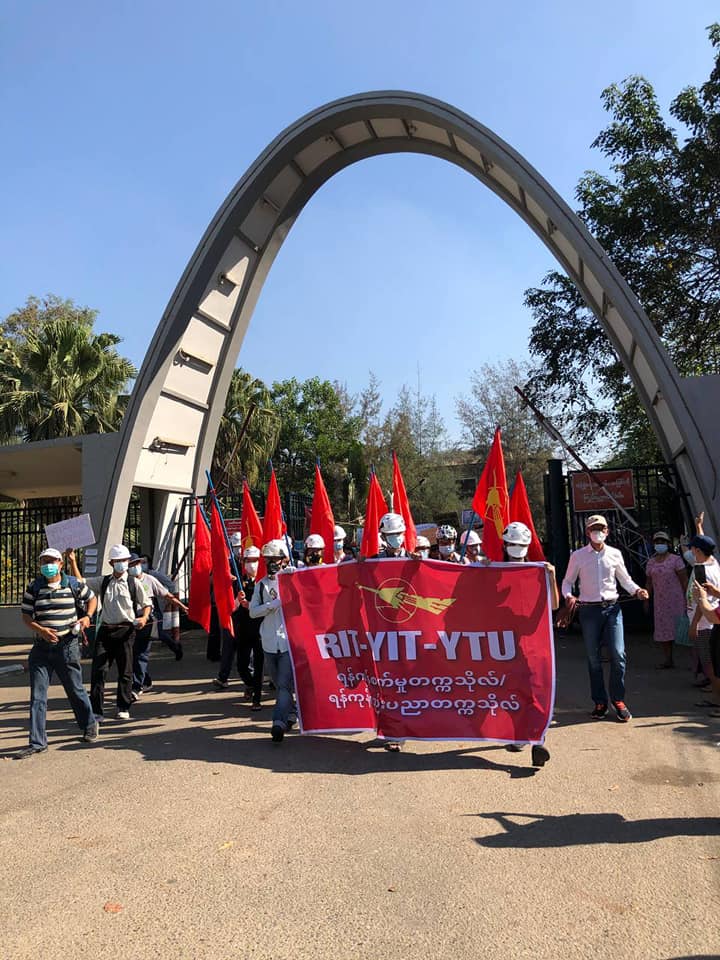 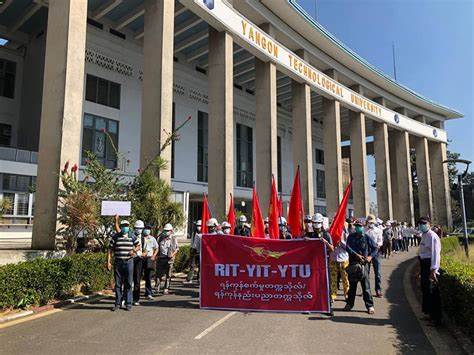 EVENTS OF REVOLUTION
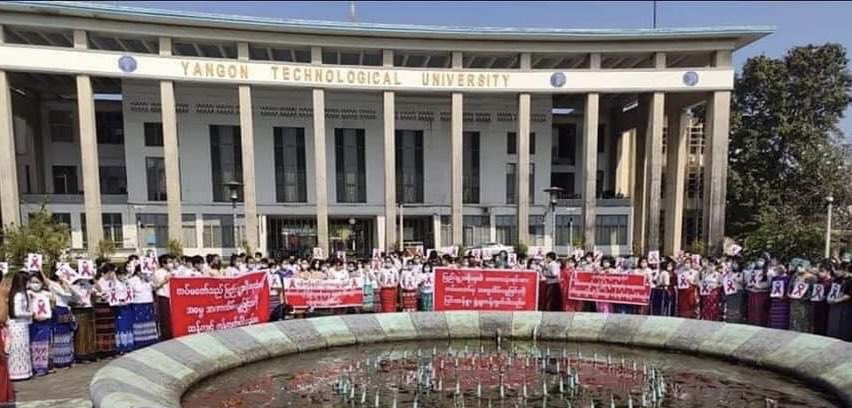 SPRING REVOLUTION 2021
CIVIL DISOBEDIENCE MOVEMENT IN 
SPRING REVOLUTION 2021
EVENTS OF REVOLUTION
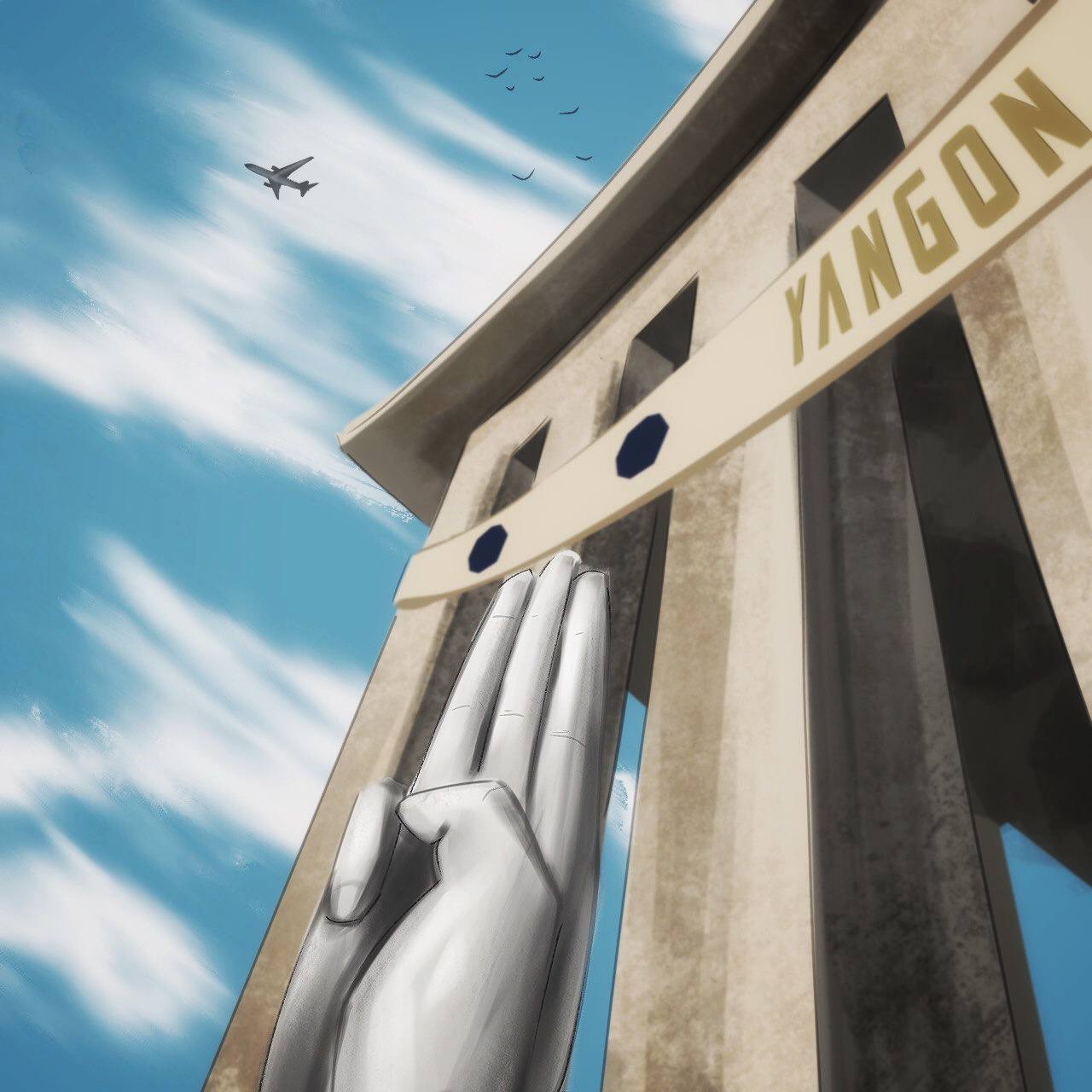 CIVIL DISOBEDIENCE MOVEMENT IN 
SPRING REVOLUTION 2021
History
Importance of the Past
Revolution Events
Memorial of Places
Intangible Features
Tangible Aspects
YTU

 as a 

Political HERITAGE

With Tangible and Intangible Aspects
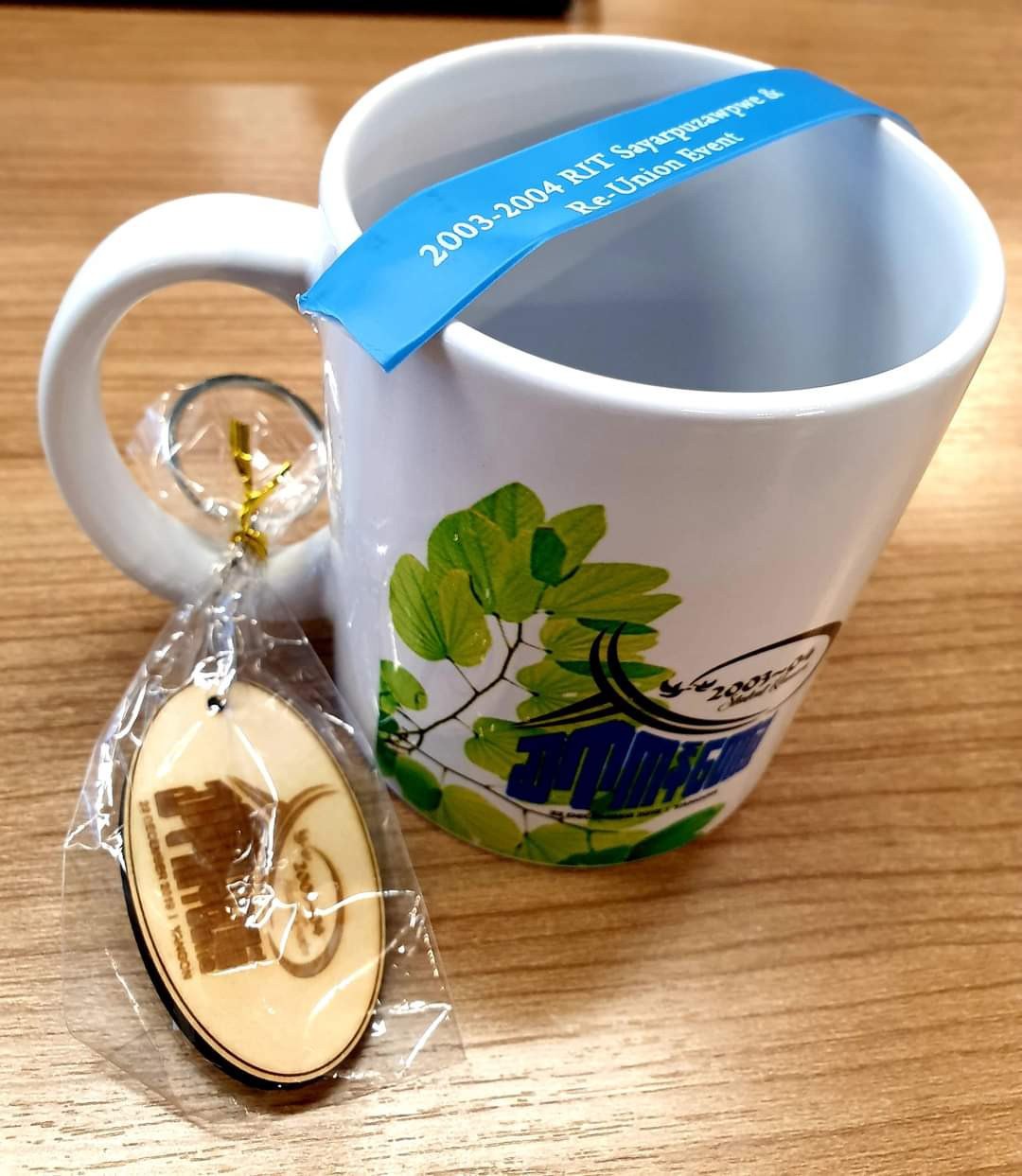 THANK YOU!